Normaalijakauma
Esim. 18v tyttöjen pituusjakauma Loiston lukiossa
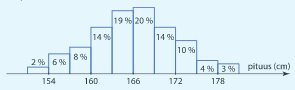 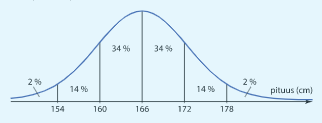 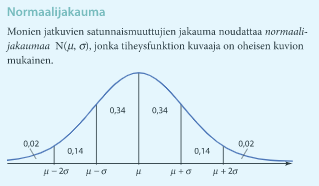 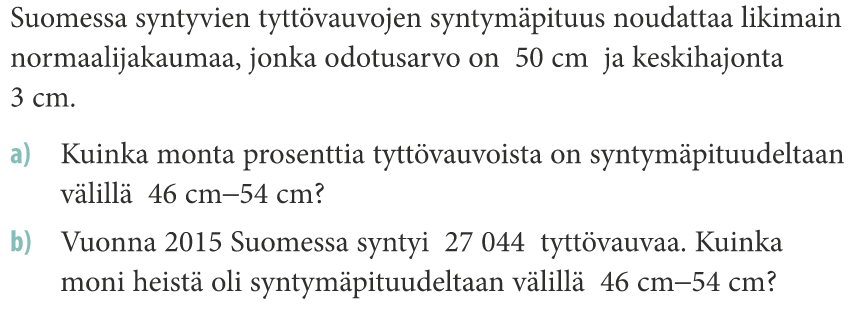 c) Kuinka monta prosenttia on yli 54 cm
Hahmottele kuva ensin paperille ja ratkaise sitten GeoGebralla
Normitus
Keskiarvo 0, keskihajonta 1
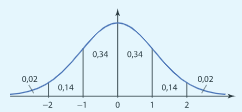 Normitus => Lasketaan, kuinka monta ”keskihajontaa” arvo poikkeaa odotusarvosta. z = normitettu arvo
Tehtävä 1.
Tehtävä 2